WORKPLACE CONDUCT AND INTERNAL INVESTIGATIONS

November 11, 2021
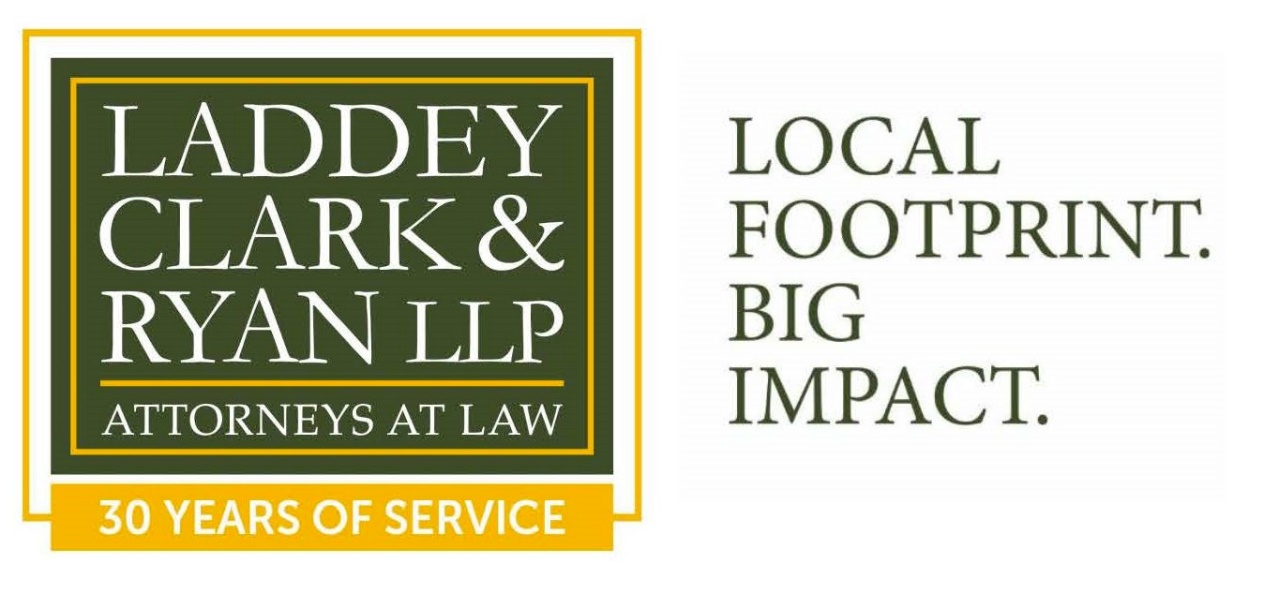 Disclaimer
The materials contained in this presentation were created by Laddey, Clark & Ryan, LLP, for informational purposes only and are not intended and should not be construed as a substitute for legal advice.
This seminar is not intended to create an attorney-client relationship between you and Laddey, Clark & Ryan, LLP.  
This seminar is not intended to serve as an advertisement or solicitation.
All materials in this seminar are copyrighted © 2020 Laddey, Clark & Ryan, LLP. 
The reproduction of any materials contained in this seminar without the permission of Laddey, Clark & Ryan, LLP, is prohibited.
Mark your calendars
The Laddey, Clark, & Ryan Employment Series continues with

Overcoming Bias in the Workplace & Workplace Diversity

December 9, 2021
Topics to Be Covered
Employment-At-Will Doctrine and Anti-Discrimination Laws
Personnel Policy Manuals and Handbooks—Key Policies
Job Descriptions
Performance Appraisals and Reviews 
Progressive Discipline
Developing and Maintaining Disciplinary Procedures
Personnel Files
Termination Process
Internal Investigations
Key Takeaways
Consistent, uniform enforcement of all policies—especially those pertaining to discipline—is critical
All employees must be subject to the same discipline in accordance with established, written policies
Reasonable accommodations may be required for certain employees during the COVID-19 pandemic, particularly regarding discipline
1
Employment-at-will doctrine and 
anti-discrimination laws
New Jersey: Employment is “At-Will”
Employees can be terminated at any time, for any reason, or no reason at all, at any time, UNLESS there is some type of agreement – such as an employment contract.
State Statutes
New Jersey Law Against Discrimination (LAD)
Conscientious Employee Protection Act (CEPA)
New Jersey Family Leave Act (NJFLA)
New Jersey Earned Sick Leave Law
Federal Statutes
Title VII of the Civil Rights Act of 1964
Age Discrimination in Employment Act (ADEA)
Americans with Disabilities Act (ADA)
Family and Medical Leave Act (FMLA)
What is the LAD?
Law prohibiting employers from discriminating in any job-related action on the basis of an employee’s membership in any protected category under the LAD
Recruitment
Interviewing
Hiring
Promotions
Discharge
Compensation
Terms, conditions, and privileges of employment
Protected Categories
Race
Creed
Color
National origin
Nationality
Ancestry 
Age 
Sex
Pregnancy 
Familial status 
Marital status
Breastfeeding
Domestic partnership or civil union status
Affectional or sexual orientation
Gender identity or expression
Atypical hereditary cellular or blood trait
Genetic information
Liability for military service 
Mental or physical disability
Perceived disability
AIDS and HIV status
TIPS
Most employees fit under at least one protected category.
Discipline must therefore be based upon non-discriminatory reason.
Be able to prove it!
Document it!
All concerns/complaints should be documented and investigated as required.
Take action prior to complaints.
Document follow ups.
Be consistent in enforcing work policies.
2
PERSONNEL POLICY MANUALS AND HANDBOOKS
Why Have a Policies and Procedures Manual?
Communication
Clarity
Consistency
Enforcement of legal rights and obligations
Reference for employees
Better service to clients
Why Are Personnel Policies and Handbooks Important?
Policies lend fairness to the process by:

Providing advance notice of polices, rules and expectations; and

Providing objective criteria for uniform application to all employees
Key Policies You MUST have
At-Will Disclaimer
Anti-Harassment
Anti-Sexual Harassment
Disability Accommodations 
Complaint Procedures
Benefits
Key Policies You MUST have
Employee Classification &    
      Overtime
Paid Time Off
Leaves of Absence (FMLA, NJFLA, NJ SAFE Act)
Drug & Alcohol Use
Email & Internet Use (Social Media)
Pandemic Response Policy
At-Will Disclaimers are a Must
Inform employees there is no right to continued employment
Termination for any reason or no reason at all
This handbook is not a contract for employment nor a contract for any specific benefits/policies
Inclusion of At-Will Disclaimers in Handbook
At the beginning of handbook
Distinct from the rest of the text
BOLD
CAPITAL LETTERS
COLORS
What Makes an Effective Anti-Harassment Policy?
Unequivocal commitment to preventing and correcting illegal harassment
Complaint mechanism:
Who is responsible in your organization?
Multiple layers of reporting harassment
Use job titles, not names, where possible
What Makes an Effective Anti-Harassment Policy?
Employee training/awareness
Supervisor training/awareness
Anti-Harassment Policies: Affirmative Defense
May serve as an affirmative defense if an employee unreasonably fails to comply with reporting harassment.
Affirmative Defenses to Harassment Claims
Employer exercised reasonable care to prevent and correct harassment
Employee unreasonably failed to take advantage of preventative or corrective policies
Hostile Work Environment: Employer Negligence
When is an employer “negligent” with respect to discriminatory working conditions?
Courts Look to Several Factors:
1. Formal policies prohibiting 	harassment in the 			  	    workplace
	2. Complaint structures, both formal and informal
3. Anti-harassment training
				a. Mandatory for supervisors
				b. Available to all employees
	4. Existence of effective monitoring 		 mechanisms
5. Unequivocal commitment from highest levels of 		organization that harassment is not tolerated
	6. Demonstrated commitment to the policy 					through consistent practice
Affirmative Defense to Harassment Claim will not apply if:
	a. Tangible employment action
	b. Ineffective anti-harassment policy
	c. Failure to enforce anti-harassment policy
The Take-Away
Revisit your anti-harassment policy 
Commitment to preventing/correcting illegal harassment
Reporting Mechanism
Employee Training
Employee Acknowledgment
Disability Accommodation Policy
Required by the Americans with Disabilities Act (“ADA”) and the New Jersey Law Against Discrimination (“LAD”)
Employers must provide workplace reasonably accommodating to qualified individuals with a disability
Critical for COVID-19 concerns
Disability Accommodation Policy
No discrimination against employees and applicants due to disability, perception of disability, or past record of disability
Reasonable accommodations for known limitations of disabled individuals who are otherwise qualified for employment
Disability Accommodation Policy
Qualified employees must request accommodations if needed
Accommodations may include requests to work remotely due to COVID-19
Request for accommodation(s) must be in writing
Employer must review request and engage in interactive process
No retaliation
3
Job descriptions
JOB DESCRIPTIONS
Should be developed before hiring!
Why Are Job Descriptions Important?
Contain essential functions of the job.

Establish employer’s expectations.

Criteria for performance evaluations, promotions, compensation.

Termination tool supports legitimate business reason, i.e., failure to perform essential functions of the job.
What Should Employers Include in Job Descriptions?
Heading information 
Job title
Reporting relationship (by position, not individual)
Hours or shifts
Likelihood of overtime or weekend work
What Should Employers Include in Job Descriptions?
Summary of Job Objective 
Main responsibilities and their purpose
Essential duties
Relationships with customers and coworkers others
Results expected
What Should Employers Include in Job Descriptions?
Necessary Qualifications  
Education, experience, training, and technical skills
What Else Should Be in a Job Description?
Special demands 
Any extraordinary conditions applicable to the job
Heavy lifting, exposure to temperature extremes, prolonged standing, or travel

“Other duties as assigned”
 
*Reservation of Management’s Right to Change Job Duties
Essential Job Functions
Job exists to accomplish the function
Limited number of employees can perform the function
Function is highly specialized
Employee is hired for their expertise in this area
Essential Job Functions
Also may include:
Physical  and intellectual functions
Ability to cooperate with others
Timeliness 
Physical presence (especially relevant during pandemic)
Essential job functions are a critical issue in disability discrimination cases.
Marginal vs. Essential Functions - Consider Whether…
Other employees perform those functions?
Job fundamentally transformed if employee does not perform those functions?
Remember: 
Inability to perform marginal job functions cannot be used to disqualify applicant from employment
Job Description Tips
1.	List tasks in order of time consumed 	or importance

2.	Identify tasks that comprise about 90 to 95 percent of the work done

3. Have employees annually review and acknowledge accuracy of job description in writing 

Note: NJ Civil Service Commission may have helpful job descriptions
4Performance Appraisals/Reviews
Performance Reviews: Key Considerations
Don’t forego performance reviews due to COVID
More important than ever to review employee performance
Good time to check in with employees
What have employees be doing remotely?
Who has been successful? 
Who has struggled?
How held accountable?
Advantages of Performance Appraisals
Facilitate open communication
Provide a method of recognizing good performers
Address problems and unsatisfactory efforts before they become irreversible
Provide employers with their primary defense to discrimination or other wrongful discharge claims because they are evidence of a reasonable business decision
Documentation
Examples of Performance Problems
Excessive absenteeism
Repeated failure to meet deadlines
Failure to meet quotas, goals, etc.
Poor work quality
Fails to work well with others/poor attitude
Presentation of Performance Appraisals
Develop a concise form
Have an established schedule
Evaluate new employees early in their employment
Remarks need to be objective and honest
Do not put anything in writing you would not want a third party to read
Presentation of Performance Appraisals
Review with employee in a face-to-face meeting, allowing employee to ask questions
May be virtual during pandemic
Consider having a second management representative present as a witness 
Obtain employee input when possible provides a sense of fairness to the process
Clear timeline
What the Evaluator Should Know
The purpose of the performance evaluation
The need for honesty, accuracy, and fairness
The job description of the employee before the review
What Else the Evaluator Should Know
Negative impact of inflated evaluations and annual raises to poor performers (false sense of job security)
How to avoid use of phrases that could be considered defamatory, subjective, or suggestive of discrimination
Importance of adequate documentation
5progressive discipline
Progressive Discipline
A system that provides a step-by-step process to address performance problems with employees prior to termination

Under this system, more serious discipline will be imposed on an employee progressively for each successive offense
Disadvantages of a Progressive Discipline Policy
Slows down the termination process;
Requires supervisors to be more careful;
Requires communication with employee prior to termination;
Failure to apply system consistently may create some circumstantial evidence of discriminatory motives;
Implied contract claims.
Important Factors
To avoid claims that the Progressive Discipline Policy formed an implied contract, it should affirmatively state that the Employer reserves the right to terminate:
at any time
with or without cause
with or without notice
Progressive Discipline Policy Should be Flexible & Consider:
Seriousness of conduct
Prior problems;
Employee’s length of service;
Attendance;
History of outstanding performance;
Whether represented by a union (possibly requiring different procedures)
Nature of responsibilities of employee
6Developing and Maintaining Effective Disciplinary Procedures
Establish the Rules
Convey to employees what actions and/or inactions will constitute grounds for discipline
Rules should be tailored to your business operations not borrowed from another company’s handbook
Practical Tip
ALL employees (especially your good employees) should appreciate clear and consistent rules
Establish Procedure
Investigations by someone
in authority
without a conflict of interest
perceived by employees as fair and objective 
Decision, explanation, or imposition of discipline
Appeal process (if any)
Explanation and Imposition of Discipline
Do not apologize
Do not argue
Identify circumstances that would support increasing or decreasing the discipline
Maintain composure
Forms of Discipline
Informal warning & conference – may be only verbal
Written warning & conference
Specified performance improvement plan
Suspension (with or without pay)
Demotion
Termination
Note: discipline for Civil Service employees is governed by statute and public employers must adhere to statute and collective bargaining agreement
Contents of Written Disciplinary Form
Date and time of offense
Brief description of incident
The rules or policies violated by employee
Type of discipline imposed and any required training or other conditions
Why Have a Disciplinary Policy?
Provides clear notice to employee
Provides a feeling of fairness
Facilitates follow-up communication

Note: “progressive discipline” is generally NOT required 
unless by contract or statute
Why Have a Disciplinary Policy?
Documents a logical process
Serves the employer well in defending against suit or claims
Important Factors
To avoid claims of an implied contract, it should affirmatively state Employer reserves right to terminate:
at any time
with or without cause
with or without notice
Affirmative Statement Example
“All employment with the company is employment-at-will.  Nothing contained in this disciplinary policy is intended to create a contract of employment or change the at-will nature of this employment.”
Discipline Policy Should be Flexible & Consider:
Seriousness of conduct
Prior problems
Employee’s length of service
Attendance
Whether represented by a union (possibly requiring different procedures)
Nature of responsibilities of employee
Examples of Work Rule Violations
Insubordination
Internet surfing
Smoking in violation of work rules
Leaving work area unattended
Unauthorized use of company vehicles or equipment
Failure to wear PPE or take other required COVID-19 preventative measures
Severe Misconduct
Assault
Harassment or sexual harassment
Discrimination
Retaliation
Theft
Abuse of expense accounts
Severe Misconduct
Illegal drug use
Intoxication
Divulging confidential information
Competing with employer
Gross negligence resulting in injuries to others
When Implementing Disciplinary Action
Be consistent
Get HR involved
Documentation
No decision based on personal or ulterior motives, stereotypes, or other bias
Documentation
Demonstrate disciplinary action imposed was consistent with employer’s own policy


If discipline is not imposed, state the specific reason
Appeal Process Should
Discretionary- not required
Be available where misconduct is serious
Be to a high level manager not involved in the discipline
Ensure discipline imposed was fair and consistent with past practices
Be concluded in a week
Be in writing
Now more than ever employees should all be held accountable
Clear communication of expectations
Discipline should be consistent and reasonable
Employees need to understand rules and consequences
7personnel files
Adequate Documentation in Personnel Files
Completed and signed evaluation forms
All hiring documents
Performance Improvement Plans and documentation of when presented and reviewed with employee
Handbook sign-off form
Job description (employee sign-off)
Procedures for Maintaining Personnel Files
Maintain confidentiality and limited access

Avoid duplicate files being maintained by departments

Separate medical information

Separate investigation files
Procedures for Maintaining Personnel Files (Cont’d)
Separate drug and alcohol testing information

Require employees to notify employer of updated information

Develop policy regarding access
No general right to access file
No right to copy/remove items
Access to Personnel Files
Copying documents
Supervision
Employees only
Duration of review
During company time or break/lunch
Employee may not write on documents
Consider allowing employees to make a written response to material in the file
8termination Process
Types of Termination
Resignation/retirement
Layoff for economic reasons
Discharge for cause or without cause
Constructive discharge—conditions created by the employer are so intolerable, employee who resigns is deemed to have been discharged
**Recall** Employment is at-will, unless:
Employment contract
Collective bargaining agreement
Unlawful discrimination/harassment/retaliation
Who Can You Terminate?
At-will employee?
Can terminate for any reason or no reason at all
Cannot terminate for a discriminatory or illegal reason
Who Can You Terminate?
Contract employee?
Can terminate pursuant to employment contract (usually for “good cause”)
Who Can You Terminate?
Union employee?
Can terminate pursuant to the Collective Bargaining Agreement 
Civil Service for public employers
Major Reasons for Termination
Poor job performance
Restructuring of the workforce (reduction in force, job consolidation, etc.)
Employee misconduct
Barriers to Termination
Employment Contract – terminating an employee in violation of the contract may give rise to a contract lawsuit.
Progressive Discipline Policy – do you have such a policy and when are you obligated to follow the progressive discipline structure?
Communicating the Message
Tips for conveying the decision:
Dispassionate tone
Confidence
Clarity 
Do not “soften” the basis of the decision
Avoid small talk
Avoid comments about employee’s personal life
Sincerity
Remember – this is a  business decision!
Communicating the Message
During the meeting – minimize embarrassment:
Who should be present?
Decision-maker (to provide basis for decision)
HR (to facilitate communication)
Where should meeting take place?
On-site (for access to company property)
In a private location (office vs. conference room)
Communicating the Message
When should the meeting take place?
Times of day when fewest employees are around
Not right before paid holidays, vacations, etc.
The Termination Meeting
Before meeting – obtain proper approval to terminate
Review with legal counsel if there are potential issues
The Termination Meeting
Severance Agreements:
Provide employee with a copy of a severance agreement, if any.
Pros of offering a severance agreement?
Cons?
Key Clauses in a Severance Agreement
Amount of severance:

“The Company shall continue your salary for XX weeks, paid through regular payroll practices and less applicable withholdings and deductions. These payments shall only commence after your acceptance and non-revocation of this Agreement.”
Key Clauses in a Severance Agreement
Waiver of Employment Claims
Release company, owners, employees
List specific state and federal statues
From beginning of time up until signing

Provides some form of certainty, if signed.
Additional Issues to Address in a Severance Agreement
Benefits continuation
Confidentiality
Non-disparagement
Return of company property
Age Discrimination in Employment Act (“ADEA”) waivers (if applicable)
Dispute resolution, remedies
Required timeframes- 45 days to consider and 7 days to revoke
Restrictive Covenant
Remind employee leaving of the restrictive covenant
Check that you have a fully-executed copy of the covenant
Determine if IT needs to be involved
If suspicious activity occurs, act quickly
Termination Letter
Be sure to send letter confirming termination- helpful for all.
If due to COVID reasons, say so.
COBRA notification
Benefits
The Take-Away
Employment claims cannot be eliminated entirely
However, you CAN take affirmative steps to reduce the likelihood of claims and increase your chance of success.
Educate employees and supervisors
Implement procedures to prevent and remedy discrimination and harassment
Document employment issues as they arise
9internalINVESTIGATIONS
Knowing When to Investigate
Potential for a complaint exists
On receipt of complaint or report of discrimination or harassment 
Observe facts or hear statements that suggest discrimination or harassment is occurring
Initiating Internal Investigations
Initiate investigation according to employers policies

Triggers: formal complaint OR observation – and even gossip

Employer must promptly investigate the complaint
Criminal conduct?  Notify proper authorities immediately


Document the company’s prompt corrective action
Investigation Guidelines
Confidential
Discrete
Promptness
Separation of Powers (investigatory vs. decision-maker)
Choosing an Investigator
Training and experience
Knowledge of company policies
Good interviewing skills
Ability to be impartial
No conflict of interest
Conducting Interviews
Investigator should interview:
Complaining party;
Alleged harasser; and
Independent witnesses
Conducting Interviews
Investigator should:
Explain his/her role
Obtain confidentiality from witnesses
Review the allegations and prepare questions ahead of time
Understand the context of the complaining party, alleged harasser, and workplace as a whole
Ask open-ended questions (e.g. “What happened?”)
Take notes during or immediately after interview
Follow leads
Internal Investigations: The Written Report
Investigator should prepare a written report:
Summary of results
Note disputed facts, if any
Make credibility determinations and provide basis for those judgments
Report facts
Goals of Internal Investigation
Gather relevant facts
Determine merits of complaint
Proper remedial/disciplinary action
Limit potential exposure
Avoid future complaints
Early reporting and intervention have proven to be the most effective method of resolving actual or perceived incidents of harassment.
Attorneys as Internal Investigators
Results of an investigation by an attorney are most likely not subject to the attorney-client privilege
These materials will be discoverable in a litigation
Internal Investigations: Interview Preparation
Outlines should be prepared for each witnesses interview
Background of employee
“Describe the office environment”
Relationship with relevant parties
Specific incident questions 
Who, what, when, where and why
Frequency of conduct
Any other related employment events
Other employees subjected to same conduct
Others with helpful information
Internal Investigations: Protect the Complainant
Do not disseminate specific information except to those with a need to know

Consider whether complainant and accused should be separated

Offer accused the option or require them to take paid leave during investigation
Internal Investigations: Protect the Complainant
Complainant should be protected from retaliation from anyone at the workplace

Consider schedule changes to avoid contact between the parties

Consider transfer of alleged harasser

Complainant should not be involuntarily transferred or otherwise burdened
Internal Investigations
Identify evidence by gathering and reviewing all relevant documents, including:

Written complaints and statements

Employee file, including personnel history
Policies and procedures
Internal Investigations: Conducting Interviews
Individuals could reasonably be expected to have relevant information - investigator discretion 

Information relating to personal lives would be relevant only in unusual circumstances

When interviewing, investigator should refrain from offering his or her opinion
Internal Investigations: Conducting Interviews
Provide each witness with a brief introduction of the purpose of interview

“Employer has asked that I conduct an independent investigating regarding certain complaints….”

Explain company is committed to compliance with the law and its policies
Internal Investigations: Witnesses
Ask witness maintain confidentiality

Inform witness confidentiality cannot be guaranteed

Explain company goal to take appropriate corrective action and no retaliation

Interviewer should remain neutral and gather as much information as possible
Internal Investigations: Witnesses
Provide each witness with investigator’s contact information
Witnesses should be encouraged to follow up if they remember anything else relevant
Internal Investigations: Evaluating Witnesses
Credibility Determinations
Inherent plausibility: Is the testimony believable on its face? Does it make sense? 

Demeanor: Did the person seem to be telling the truth or lying? 

Motive to falsify: Did the person have a reason to lie?
Internal Investigations: Evaluating Witnesses
Corroboration
Other witness testimony 
Physical evidence

No eye-witnesses does not mean complaint lacks credibility since harassment often occurs behind closed doors
Internal Investigations: Record Keeping
Take notes of all interviews
Maintain an investigation file (log of all actions taken and communications)
Memos summarizing witnesses’ interviews 
Evaluations of credibility
Written Reports Should Include:
Initial complaints
Investigation goals
Summary of interviews
Summary of specific allegations
Credibility determinations
Factual determinations
Conclusions and recommendations  
Proposed corrective action
After the Investigation
Provide alleged harasser with general results
Inform complainant investigation was conducted and advise whether disciplinary action taken
Close investigation and maintain copy of report
Take appropriate disciplinary action
Impose discipline for false accusations
After the Investigation
Take measures to ensure no retaliation
Reiterate your policy
Keep investigation records separate from personnel files
Monitor situation to ensure no further misconduct occurs
If mistake discovered after investigation, may be reopened
DOCUMENT, DOCUMENT!
Imposing Discipline:
Two principles of discipline: 
	(1) Pattern of previous conduct, and 
	(2) Proportionality to the offense.
Examples of Remedial Measures
Restoration of leave;
Expungement of negative evaluation(s); 
Reinstatement;
Apology by the harasser;
Monitoring to ensure victim is not subjected to retaliation; and
Correction of any other harm caused by the harassment (e.g., compensation for losses).
Prohibition Against Retaliation
Employers may NOT retaliate against anyone who makes a good faith complaint
Even if that complaint is eventually determined to be unsubstantiated
Witnesses or anyone who cooperates with an investigation is also protected from retaliation
Protect Against Retaliation
In the event of a lawsuit against you, it is good to show that the adverse employment action was not a “surprise”

Pattern of workplace violations culminating in termination is less suspicious than a sudden termination for a seemingly minor infraction.
Mark your calendars
The Laddey, Clark, & Ryan Employment Series continues with

Overcoming Bias in the Workplace & Workplace Diversity

December 9, 2021
Connect with Laddey, Clark and Ryan, LLP
Like us		     Connect with us		       Follow us
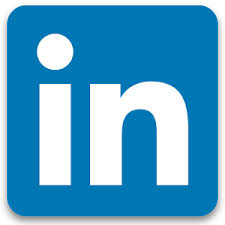 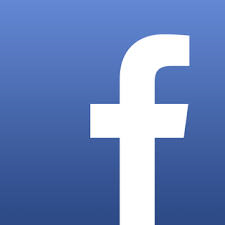 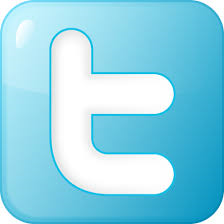